Replacing IS/LMwith a IS/TS
Lecture 11
April 22/2020
Replacing IS/LM with a modern day apparatus:
IS: investment/Saving curve. This remains the cornerstone.
	a change in the RELEVANT  real rate changes I and, in turn, Y

What is the relevant real rate??? In the IS/LM world, there is only one interest rate, the “bond” yield. 
	No distinction is made between risky and risk free bond rates. 
	No interest is paid on money like instrument
How does the LM curve work?
Money demand reflects two considerations:
	We keep money on hand, to transact—to buy stuff.
	We keep money balances low, to the degree that we feel 
	    we are losing out on interest returns from bonds.
The Fed EXOGENOUSLY establishes the level of real money, (M/P)

When they provide more money, there are ample funds to allow for transactions and bond purchases, bond prices rise, yields fall, output rises
Why is IS/LM, a 1937 invented apparatus, close to Useless?
The Fed can put reserves in the system, and not affect loan creation and real GDP. (see 2008-2010)

The Fed targets interest rates, not the supply of money

The Fed targets the short term rate, usually.

When the Fed tightens, money market rates rise, investors move toward money like investments, not away, and long rates rise.
Excess reserves: $1.5 billion average, 1999 through 2007Excess reserves: $2.5 trillion average, 2010-2015
How real world based, macro strategists might think about monetary policy:
The Fed (usually) targets the risk free, short rate. 

This influences the risk free long rate. 

Both influence the risky long rate.

The risky long rate drives the economy.
In a loanable funds space it looks like this:
What about using the banking model?
Banks tend to borrow money, of short duration
	money market fund type accounts
	CDs

Banks tend to lend longer term
	loans to corporations
	mortgages to home buyers
How do they decide whether to lend to a prospective borrower?
Do they call up and see how much money they have in their vault? No!

They calculate their cost of funds—how much interest they must pay to make the loan. 

They determine the interest rate the borrower is willing to pay.

The difference? Their NET INTEREST MARGIN.

They then decide if that margin justifies making the loan.
How can we explain $2.5 trillion in bank excess reserves, that collect ZERO interest?
Cost of funds? ZERO
Only very risky borrowers, with very high bankruptcy issues, want to borrow, and they can only borrow at 5%
Suppose a 1-year loan at 5%, and you lend to 100 borrowers:
We can use that frame in a model that includes Y and π?
We preserve the IS curve, but we are specific about what interest rate drives it.

We preserve the Phillips Curve.

We create a new curve: the TS curve

 The TS curve relates changes in the risk free short rate—the Fed’s target rate—to changes in the interest rate that drives I and Y
REPEAT: How real world based, macro strategists might think about monetary policy:
The Fed (usually) targets the risk free, short rate. 

This influences the risk free long rate. 

Both influence the risky long rate.

The risky long rate drives the economy.
We will build two versions of a model.
The Wicksell Model: this will champion free markets

The Minsky/Wicksell model: requires an active Fed 
(next week’s lecture)
The Wicksell TS curve
W≡ Wicksellian risk-free natural rate
How would we define equilibrium for Federal Reserve Policy?
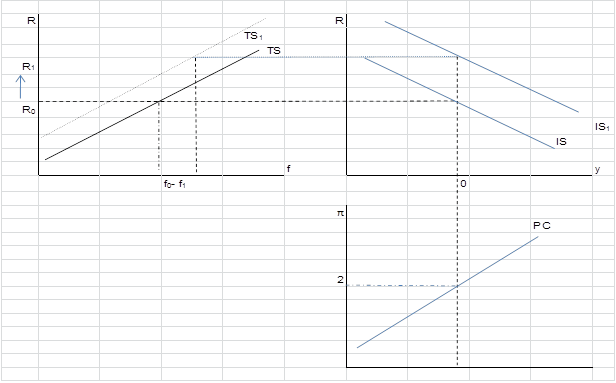 The key observation? The Wicksell model is equilibrium seeking.
A Modified Taylor rule, reflecting the Wicksell concept
We acknowledge that r* varies: 

fed funds = π + 0.5(π – π*) + (U*-U) + W-τ
Repeat: W≡ Wicksellian risk-free natural rate